Tattooing Instruments
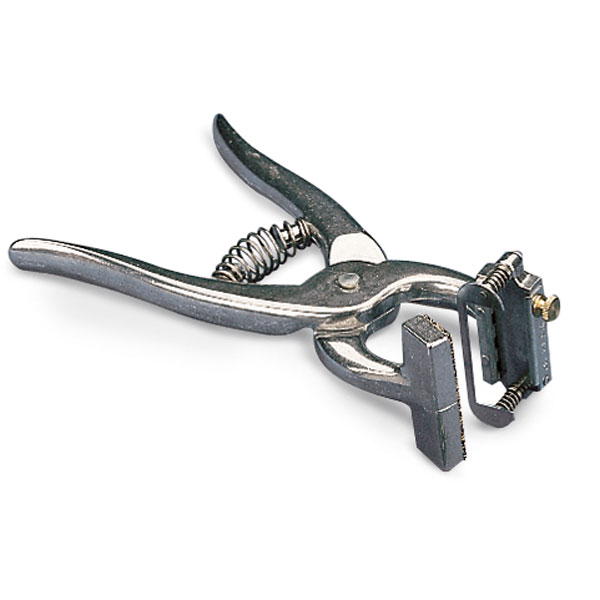 Nylon Muzzle
Gravity feeder/ J Tube
Gall Bladder
Short Horn
Yorkshire
Hampshire
Suffolk
Demodectic Mite
Horse Stongyles
Backhaus Towel Clamps